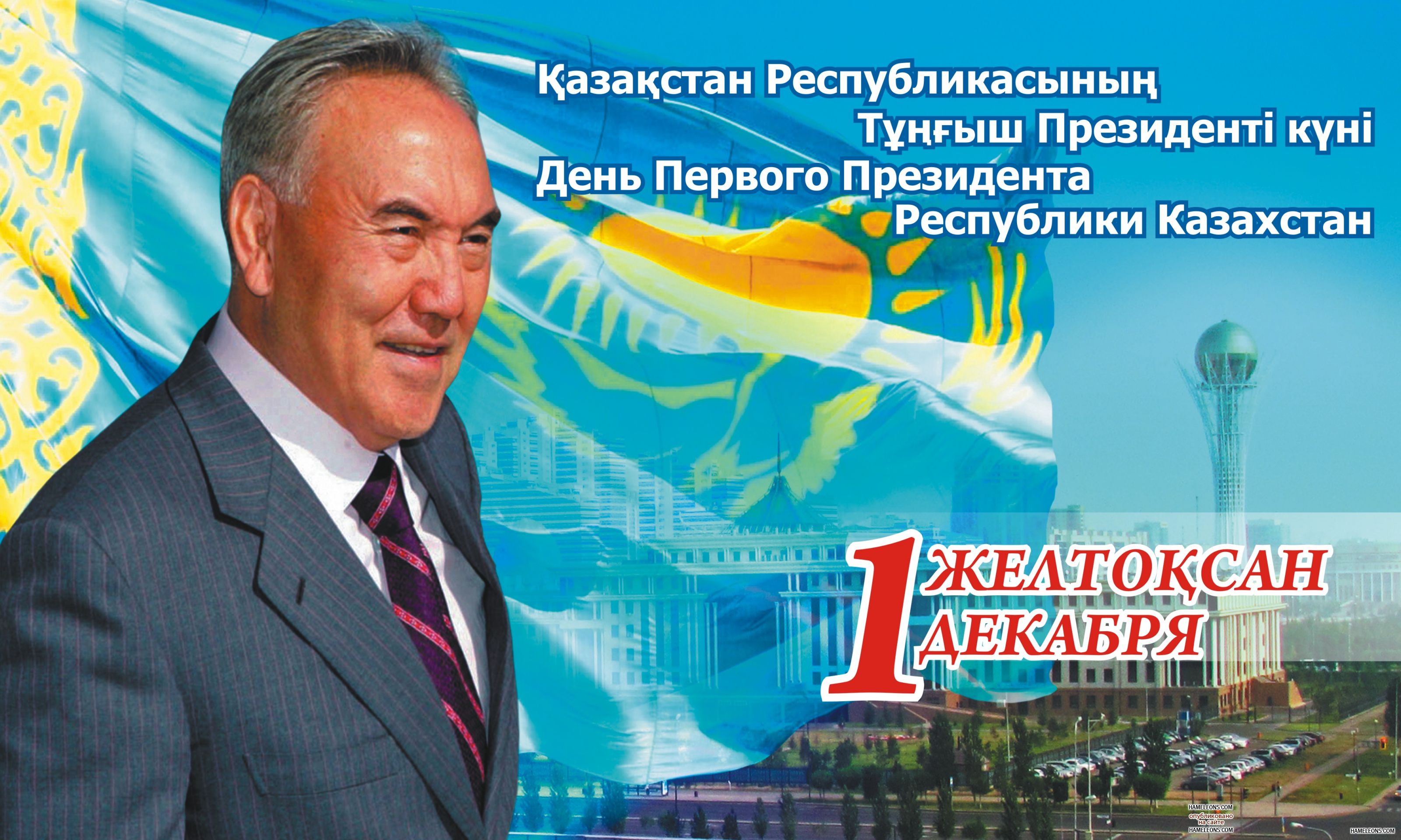 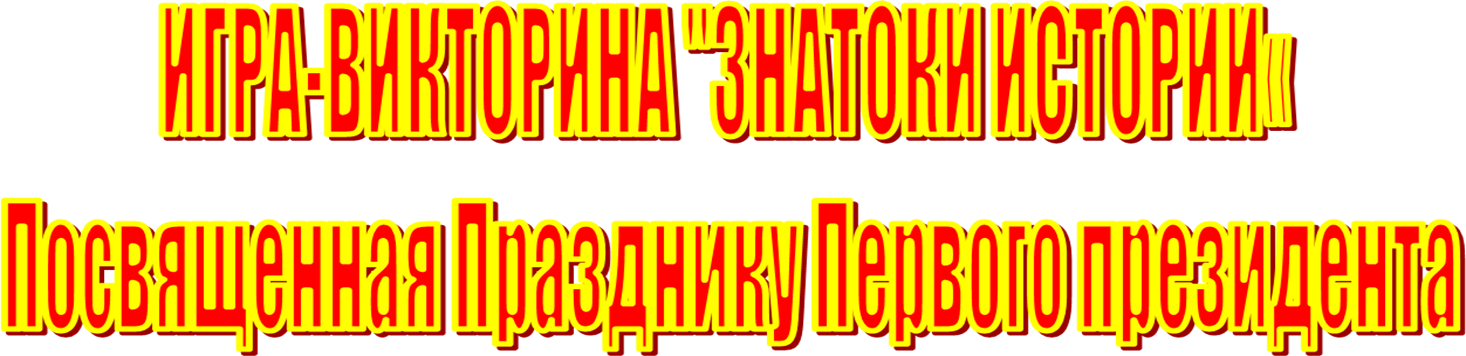 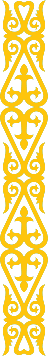 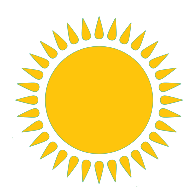 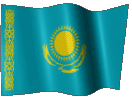 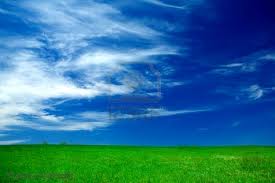 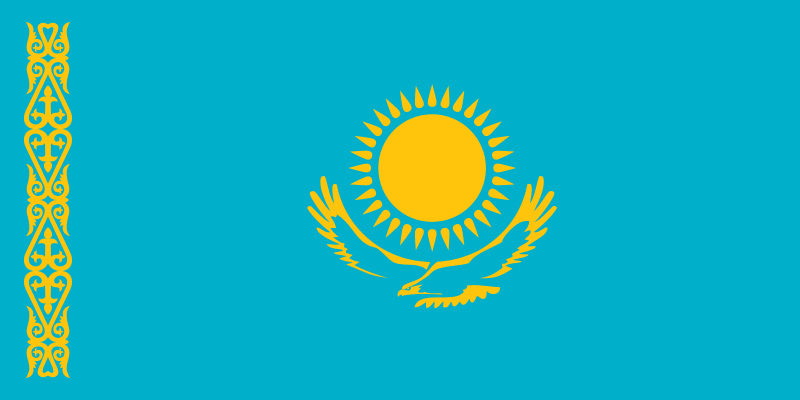 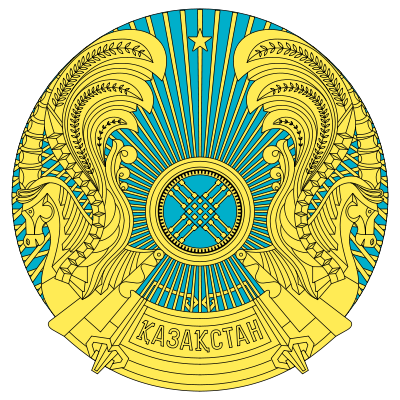 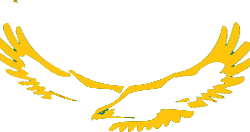 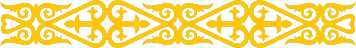 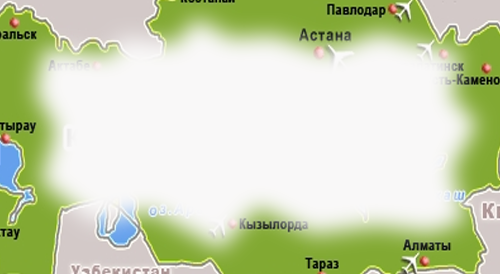 День Независимости РК?
16 декабря
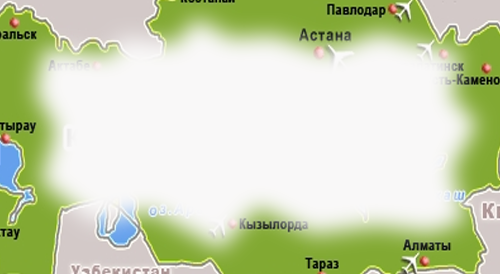 Какого числа состоялись первые выборы Президента РК?
1 декабря
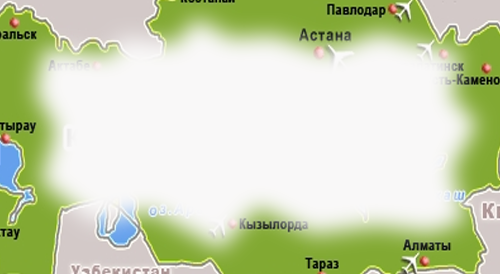 Как называется фильм, посвященный детству 
Н. А. Назарбаева?
«Небо моего детства»
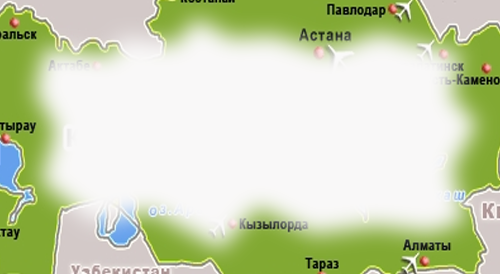 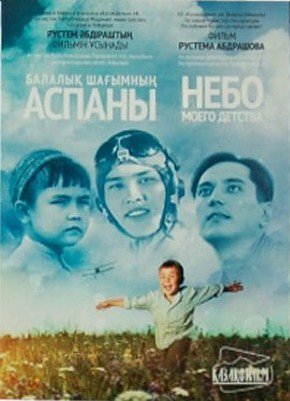 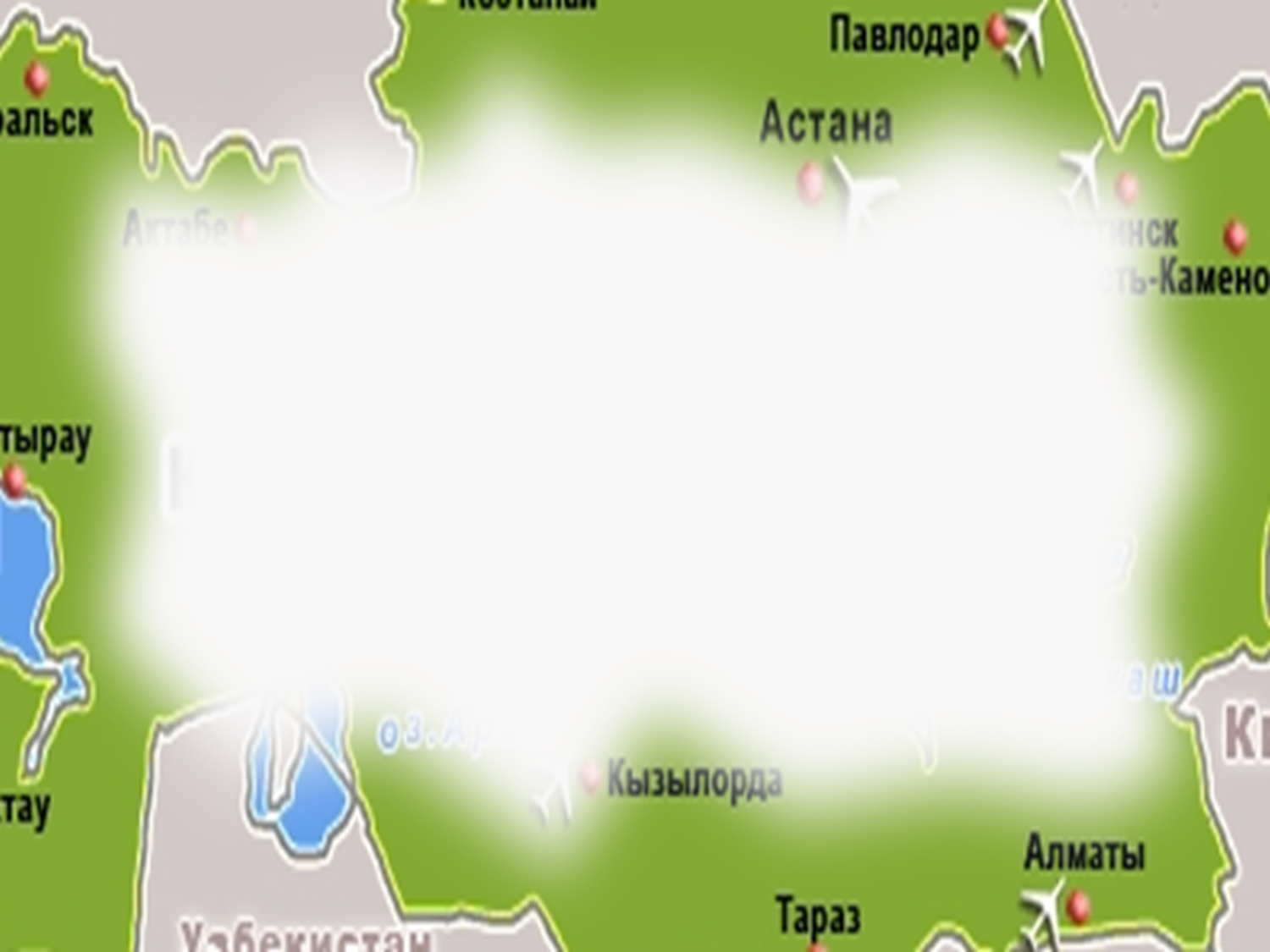 День рождения 
Президента РК?
6 июля 1940г.
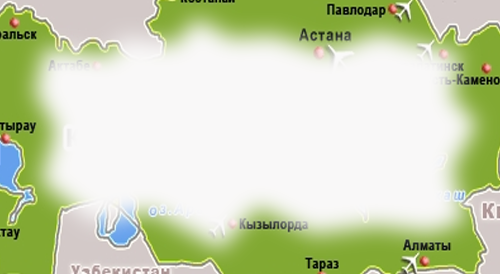 За свои заслуги Н.А.Назарбаев получил статус
Елбасы, 
Лидер Нации
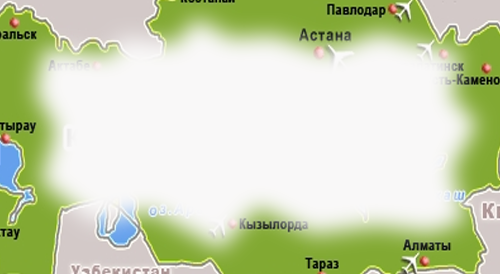 Авторы гимна и герба РК?
Слова- Н.Назарбаева Ж.Нажимединова 
Музыка-Ш.Калдаякова 
герб – Шота Уалиханов Жандарбек Малибеков
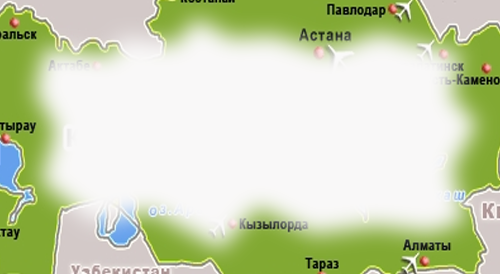 Город , где началась трудовая деятельность Н.А.Назарбаева?
Темиртау
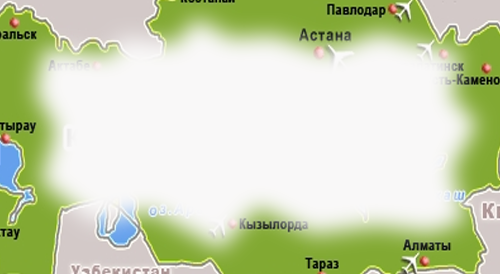 Назовите столицу Турции,  где стоит памятник нашему президенту?
Анкара
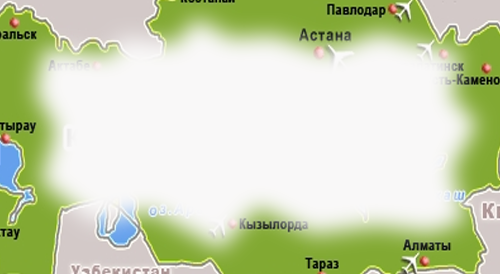 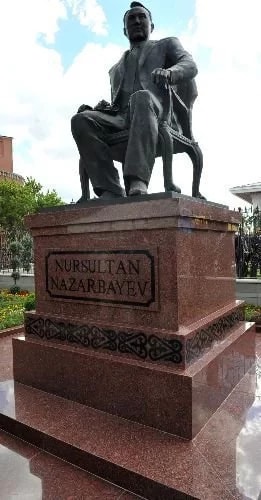 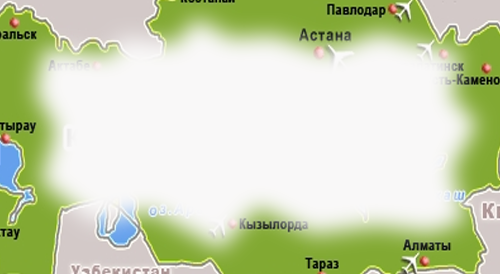 Любимый вид спорта президента?
теннис
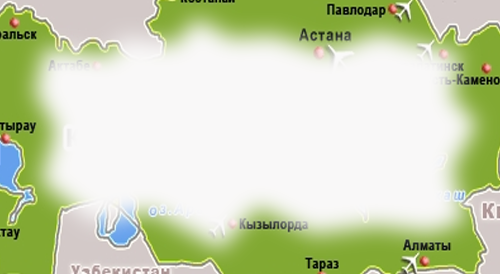 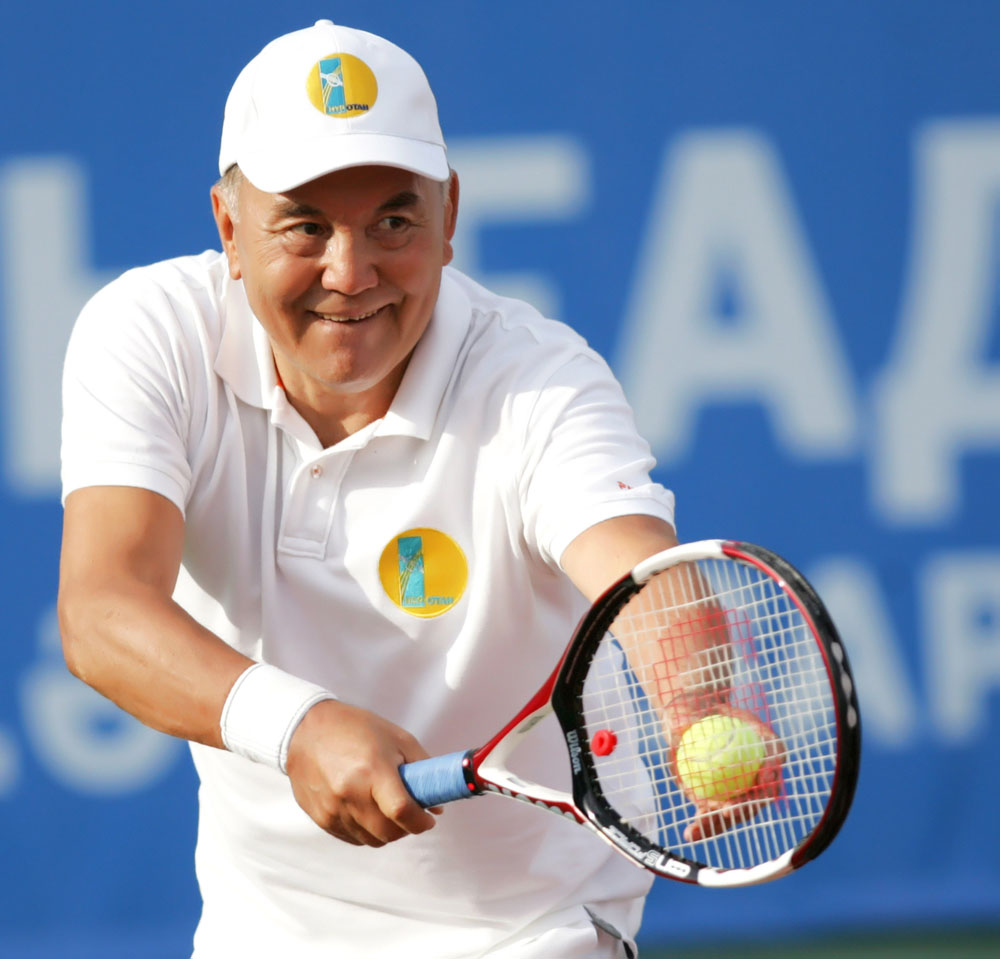 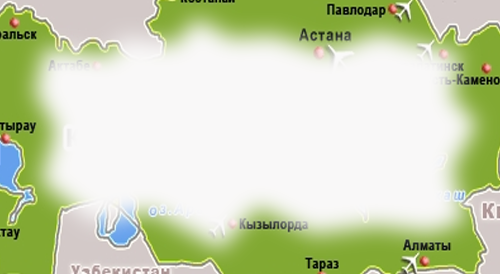 Село из которого родом наш президент?
Чемолган
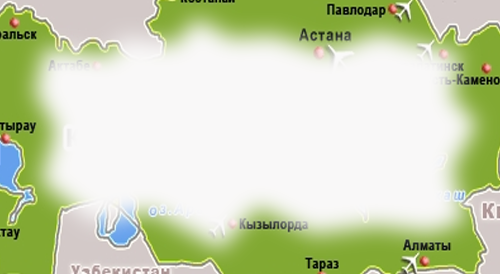 С 2019 года наша столица?
Нур - Султан
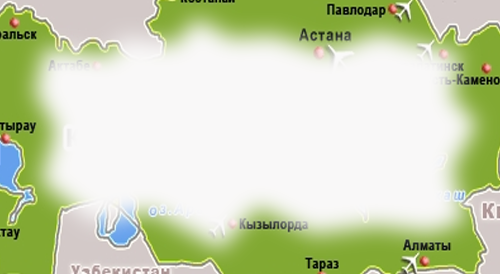 Что означает с казахского языка «Астана»?
Столица
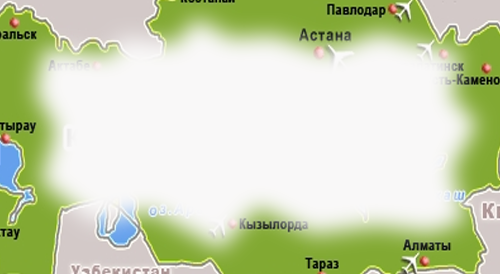 Монумент в столице Казахстана, один из основных достопримечательностей города высотой 97 метров
Байтерек
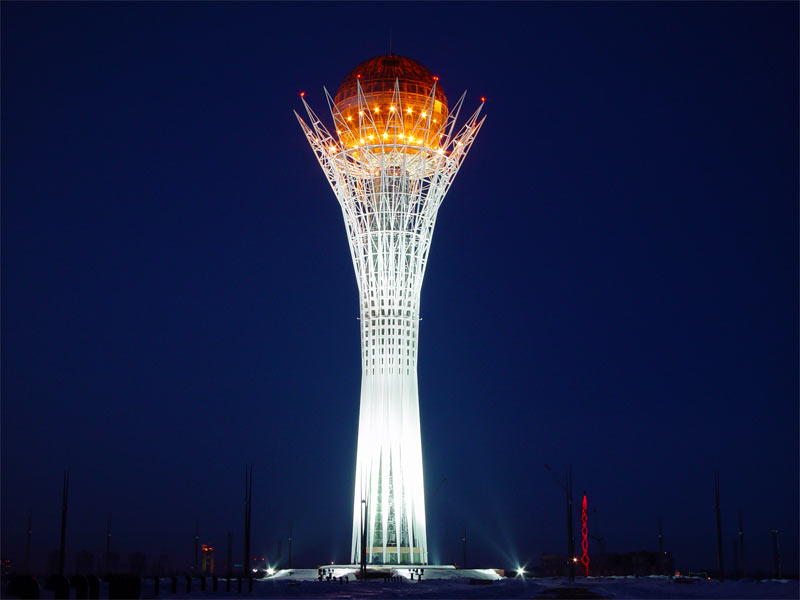 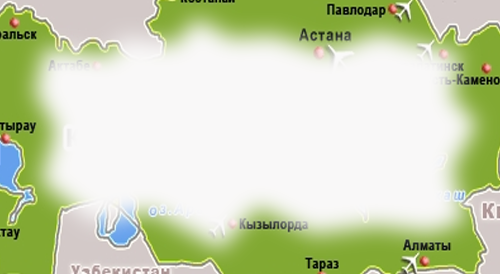 Какое название носила столица с 1992-1997 год?
Акмола
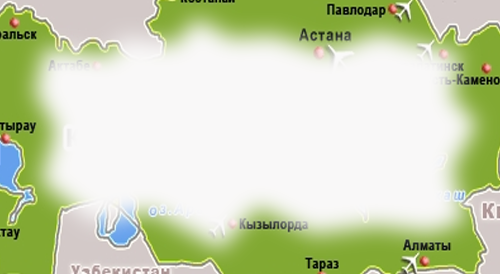 Одно из прежних названий Астаны?
Целиноград
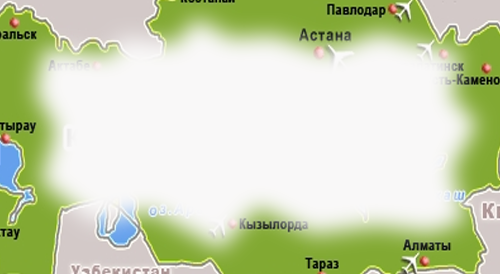 АҚ ОРДА  Что это?
резиденция президента
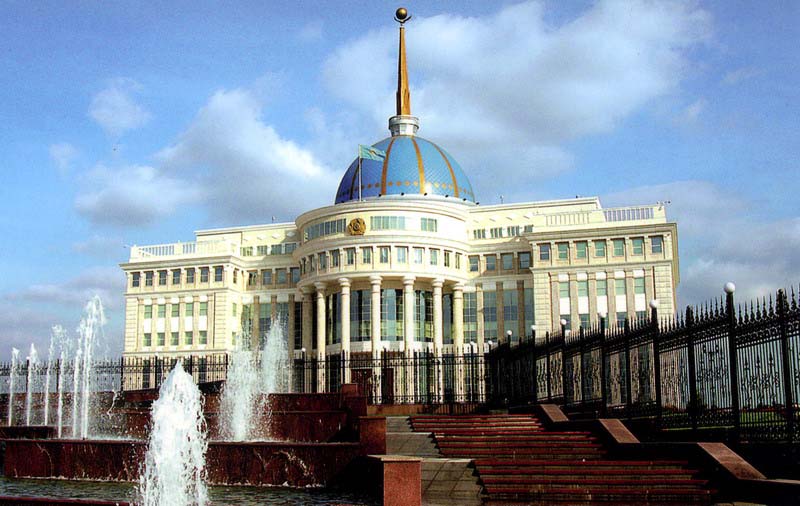 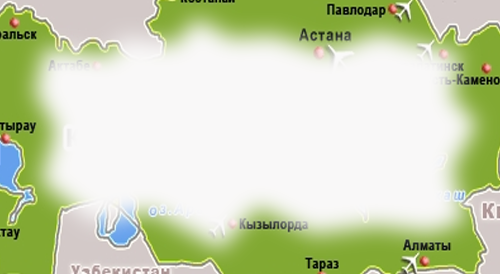 Река, которая протекает  в Астане?
Есиль (Ишим)
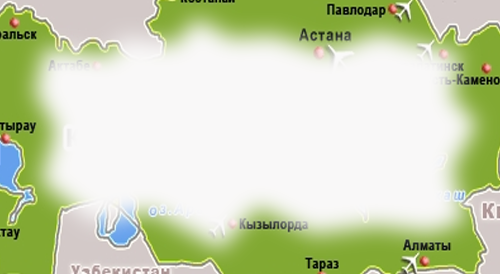 Крупный торгово-развлекательный центр в столице Казахстана -Астане. Открыт 6 июля 2010 года. Является самым большим шатром в мире?
Хан Шатыр
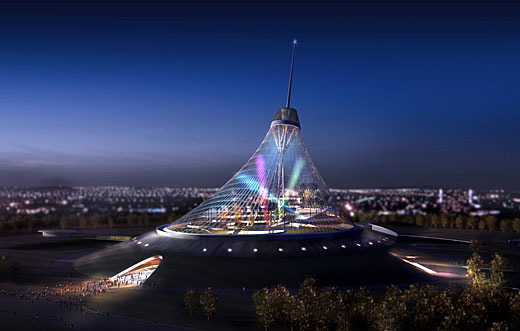 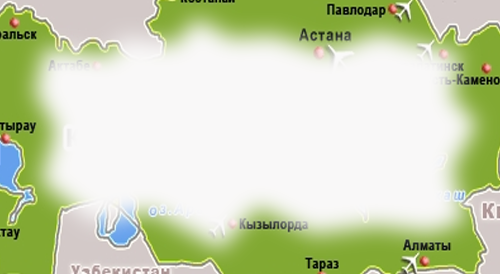 Какую форму имеет Дворец мира и согласия ?
пирамида
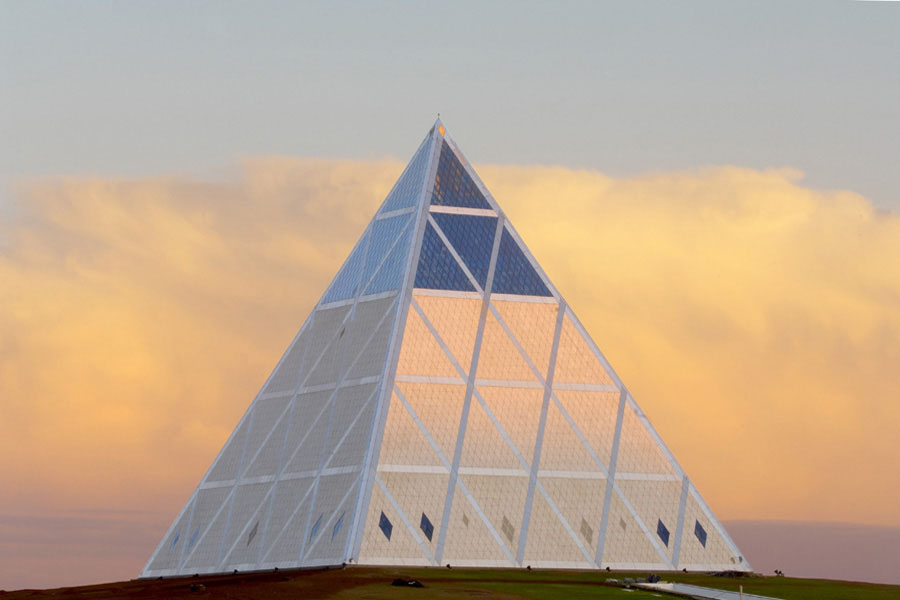 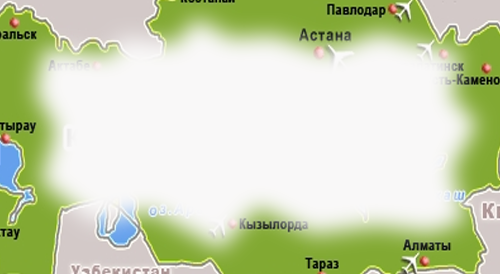 Назовите дату рождения  независимого Казахстана?
16 декабря 1991г
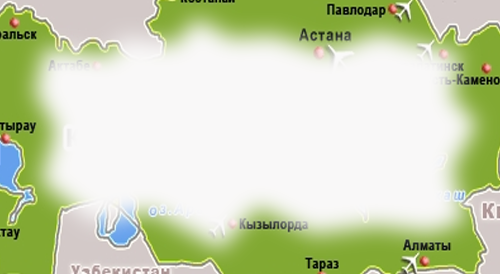 Кто является автором слов песни про Астану 
"Город мой" 
Музыка Т. Мухамеджанова?
Н.А. Назарбаев
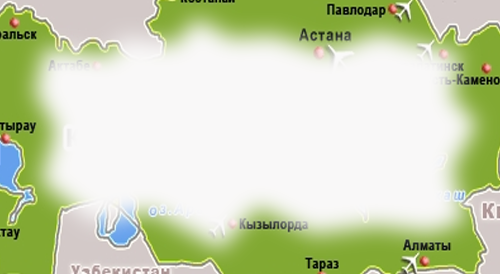 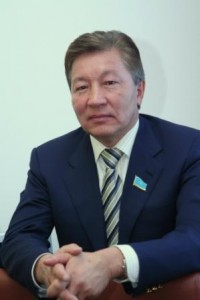 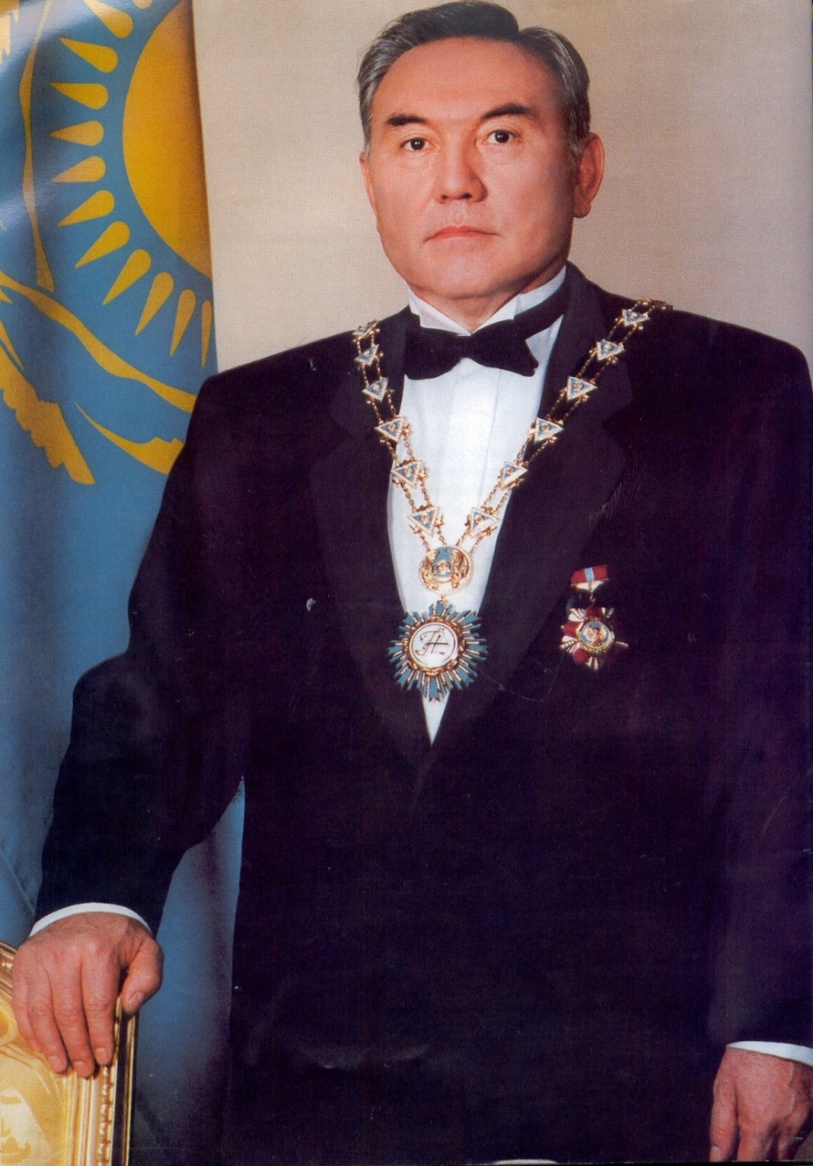 Толеген Мухамеджанов -казахский композитор и общественный деятель
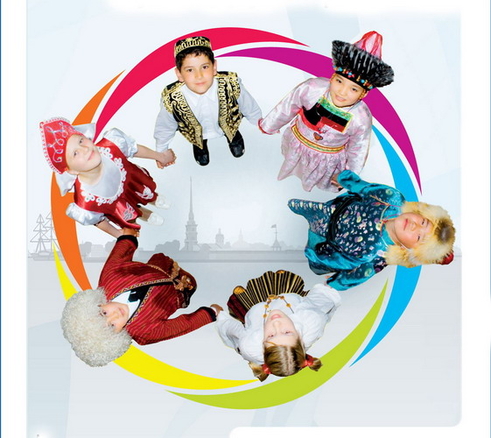 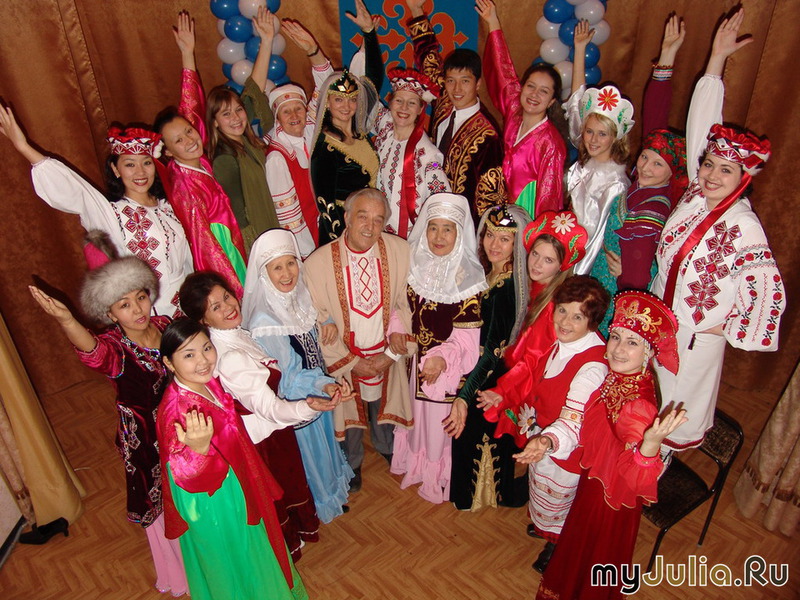 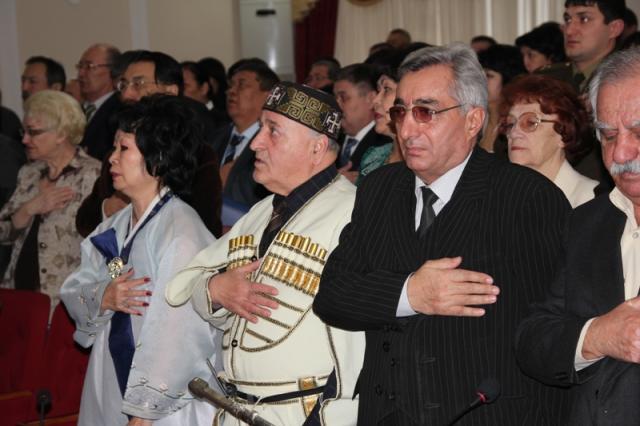 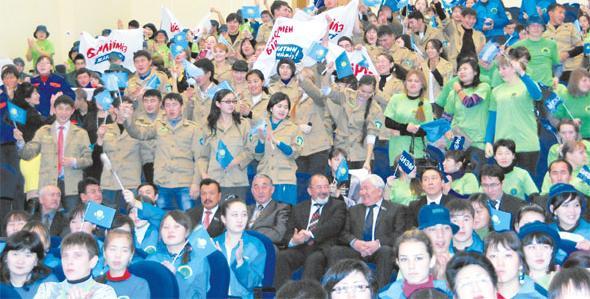 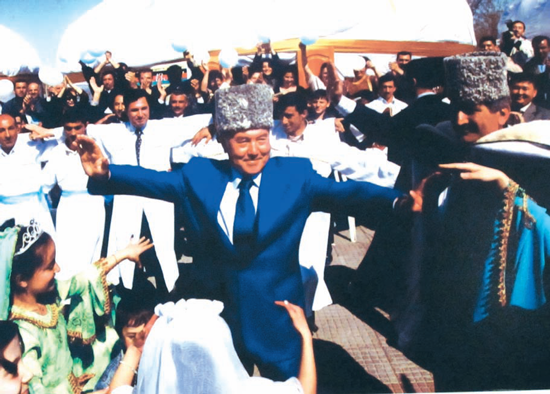 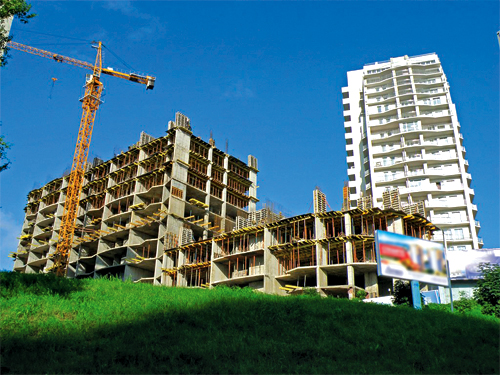 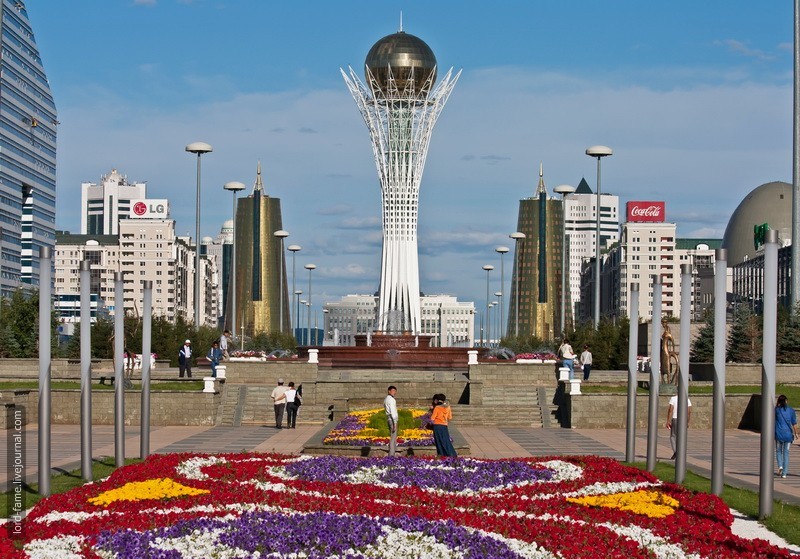 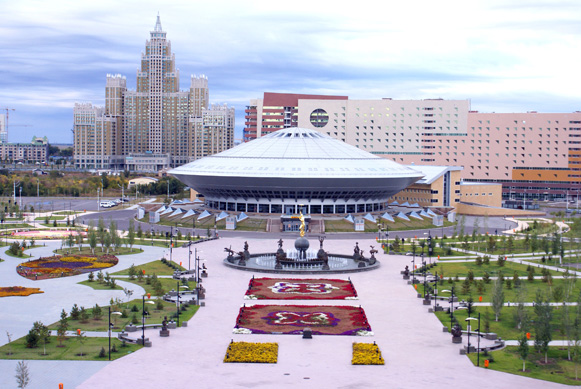 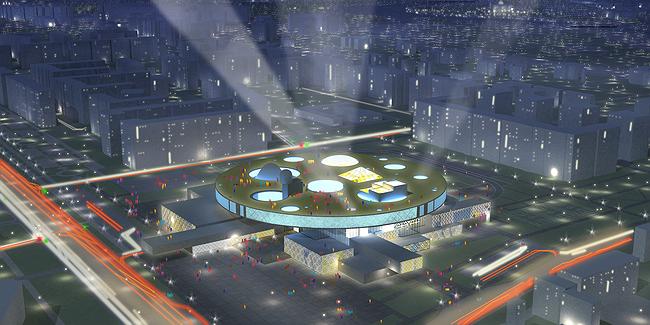 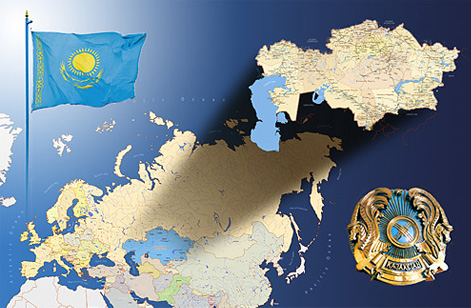 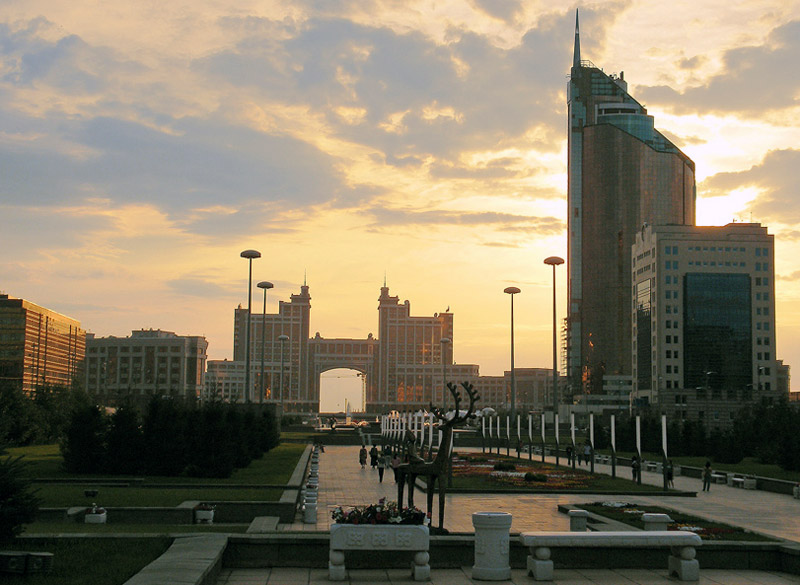